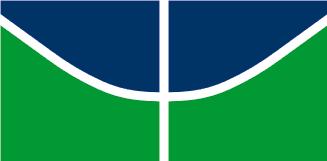 Duas Tentativas de Estabilização: a política econômica do segundo governo Vargas (1951-1954)
José Luis Oreiro 
Professor do Departamento de Economia da Universidade de Brasília 
Pesquisador Nível IB do CNPq
Introdução
Condicionantes da política econômica do segundo governo Vargas. 
Retomada do processo inflacionário e recorrência do desequilíbrio financeiro do setor público. 
Expectativas favoráveis a respeito da restrição externa com a elevação dos preços do café e a mudança de atitude do governo americano com relação ao financiamento do desenvolvimento do Brasil.
Introdução
Projeto do governo: Dividir o período de governo em duas fases distintas. 
Primeira fase: Estabilização da economia o que significava equilibrar as finanças públicas de modo a permitir a adoção de uma política monetária restritiva e reduzir a taxa de inflação 
Na ausência de um mercado de títulos da dívida pública, os déficits orçamentários eram necessariamente financiados com a emissão de base monetária. 
Segunda fase: Empreendimentos e realizações. 
Para essa segunda fase a formação da Comissão Mista Brasil-Estados Unidos (CMBEU) seria fundamental (Dezembro de 1950). 
Inicia suas atividades em julho de 1951
Função: elaborar projetos concretos de investimento que deveriam ser financiados por instituições como o Banco de Exportação e Importação (Eximbank) e o Banco Internacional de Reconstrução e Desenvolvimento (Banco Mundial). 
Esse financiamento permitiria a superação dos gargalos de infraestrutura, fornecendo as divisas necessárias para isso. 
O influxo de capitais externos permitiria cumprir a fase de realizações e empreendimentos sem abrir mão da disciplina fiscal.
Rumo ao colapso cambial (1951-1952)
A política de comércio exterior dos dois primeiros anos do governo Vargas manteve a taxa de câmbio sobrevalorizada e o regime de concessão de licenças de importação. 
Nos sete primeiros meses de governo a concessão de licenças de importação foi relaxada. 
Razões para o afrouxamento do controle de importações. 
Persistência da pressão inflacionária interna e alta propensão a importar. 
Abastecimento precário do mercado interno no que tange a produtos importados, devido as restrições cambiais de importação aplicadas com crescente severidade desde 1948 até meados de 1950. 
Perspectivas favoráveis de exportações dos principais produtos. 
Posição cambial temporariamente favorável.
Rumo ...
Resultado: Redução do saldo comercial com a área conversível, levando a uma redução das reservas em moeda conversível. 
Reservas em US$ 
Março de 1951: 162 milhões
Junho de 1951: 43 milhões 
Dezembro de 1951: (-) 27 milhões. 
01/08/1951: O Conselho da Superintendência da Moeda e do Crédito (SUMOC) reintroduz um regime mais severo de contingenciamento. 
Em função da vida útil das licenças ( 6 meses para bens supérfluos e 1 ano para bens de produção) ocorreria um hiato temporal entre a decisão de restringir as licenças e a queda do ritmo de importação. 
Importações vão continuar aumentando em 1952, quando ocorre uma forte queda (20%) das exportações.
Razão da queda das exportações
Efeitos da sobrevalorização cambial e das pressões inflacionárias internas. 
Crise da indústria têxtil mundial (crise de superprodução) que paralizou as vendas de algodão. 
Expectativa generalizada de desvalorização cambial, a qual induziu os exportadores a reterem estoques. 
Déficit na balança comercial em 1952: US$ 302 milhões. 
Acumulo de atrasados comerciais: US$ 610 milhões. 
Crise cambial.
Política Econômica Doméstica
Objetivos da política econômica na primeira fase do governo
Comprimir severamente as despesas do governo. 
Aumentar a arrecadação. 
Adotar políticas monetária e creditícia contracionista. 
As despesas da União foram reduzidas fortemente em 1951 devido ao corte dos gastos de investimento (investimento público caiu 5% em termos reais)
A arrecadação de impostos aumentou 42% com respeito a 1950 devido a inflação, ao crescimento real da economia, ao aumento da eficiência do sistema arrecadador e crescimento das importações. 
Resultado global da União foi superavitário pela primeira vez desde 1926. 
Em 1952 a União manteve seu resultado, mas estados e municípios aumentaram o seu déficit. 
A política monetária foi ortodoxa, mas o Banco do Brasil aumentou de forma significativa o crédito as atividades econômicas. 
Estímulo a expansão do investimento num contexto de câmbio sobrevalorizado.
Situação em 1953
Acumulo de substanciais atrasados comerciais (US$ 600 milhões). 
Aceleração da inflação 
Vitória de D. Einsenhower nas eleições Presidenciais dos Estados Unidos. 
Atenção prioritária ao combate ao comunismo 
Abandono da política de Trumann de financiamento do desenvolvimento dos países da América Latina. 
Conflito entre o Banco Mundial e o Eximbank: A crise cambial de 1952 leva o Banco Mundial a tentar intervir na política econômica do Brasil, sendo prejudicado nessas tentativas pelas operações do Eximbank.
Situação em 1953
O governo Republicano fortaleceu o Banco Mundial, o que teve duas consequências: 
Permitiu o Banco Mundial forçar o Eximbank a adotar condições muito mais duras para a concessão de um grande empréstimo em dólares para regularizar a situação dos atrasados comerciais (acordo realizado em 30/04/1953 no valor de US$ 300 milhões). 
Mudanças na posição do governo norte-americano e do Banco Mundial, e a retirado do Eximbank das operações de financiamento do desenvolvimento determinaram o fim da CMBEU e a interupção dos projetos de investimento elaborados e apresentados por ela.
Mudança do Regime Cambial (1953)
Lei 1807 de Janeiro de 1953: lei do mercado livre de câmbio. 
Introdução de um sistema de taxas múltiplas de câmbio. 
Do lado da oferta de câmbio foram instituídas cinco faixas de câmbio. 
Café, algodão e cacau: taxa de câmbio oficial. 
Três taxas de câmbio flutuantes que combinariam a taxa de câmbio oficial e a taxa flutuante em proporções distintas (15%, 30%, 50%) para todas as demais exportações. 
Taxa de mercado livre para as transações financeiras (por exemplo, empréstimos externos, investimento externo direto). 
Do lado das importações foram instituídas duas taxas: 
Taxa oficial (importações essenciais). 
Mercado livre: outras importações e remessas de lucros para o exterior.
Mudança do regime ....
O mercado livre foi aberto imediatamente para as transações financeiras e gradualmente para os “produtos gravosos” (cuja exportação não era viável ao câmbio oficial). Já as importações por esse canal continuavam reduzidas. 
Medo de uma desvalorização muito forte do câmbio devido a demanda para importações não essenciais e remessa de lucros para o exterior. 
Pressão inflacionária 
Essa medida não relaxou a restrição externa da economia brasileira. 
As exportações caíram 11% no primeiro semestre de 1953 com relação ao mesmo período de 1952
Retenção dos embarques de café, algodão e cacau com base na expectativa de um tratamento mais favorável pelo governo: cafeicultores queriam realizar uma parte das transações pelo mercado livre. 
Aumento dos atrasados comerciais: Eximbank suspendeu  o desembolso da segunda parcela do empréstimo ao Brasil. 
Horácio Lafer é demitido em 15 de junho de 1953 e substituído por Oswaldo Aranha.
Crise Política
Situação econômica difícil. 
Crise na produção de energia elétrica devido a prolongada estiagem (racionamento de energia para a indústria do Sudeste). 
23/03/1953: Greve geral dos trabalhadores paulistas (primeiro sinal da crise coalizão de classes do pacto nacional-popular). 
No dia anterior Jânio Quadros havia sido eleito prefeito de São Paulo com uma vitória esmagadora sobre o candidato de Getúlio Vargas (Lucas Garcez). 
Reforma ministerial tinha por objetivo fortalecer a posição do governo. 
Sinais a direita e a esquerda: Osvaldo Aranha no ministério da Fazenda e João Goulart para o ministério do Trabalho.
“O Golpismo Latente”
Lacerda : “O Senhor Getúlio Vargas, Senador, não deve ser candidato a Presidência. Candidato não deve ser eleito. Eleito não deve tomar posse. Empossado devemos recorrer a revolução para impedi-lo de governar” (01/07/1950).
Nova Tentativa de Estabilização
O colapso cambial e a deterioração da relação com os Estados levou ao abandono do “projeto Campos Salles-Rodrigues Alves”. 
Osvaldo Aranha: nova tentativa de estabilização da economia a partir de uma visão ortodoxa, mas privilegiando o ajuste cambial. 
Primeira medida: homogeinizar o benefício cambial dado as exportações (menos o café), reduzindo as três taxas existentes a uma única taxa resultante da combinação de 50% das taxas dos dois mercados. 
Segunda medida: cobrar rápida liberação da segunda parcela do empréstimo do Eximbank em troca da promessa de seguir uma política ortodoxa.
Instrução 70 da SUMOC
Monopólio cambial do Banco do Brasil foi restabelecido: as divisas provenientes das exportações deveriam ser vendidas ou repassadas ao Banco do Brasil (centralização do câmbio). 
Controle quantitativo de importações foi extinto e substituído pelo regime de leilões de câmbio.
Como funcionava o sistema de leilões cambiais?
Negociação de Promessas de Venda de Câmbio (PVC), as quais davam aos importadores o direito a aquisição de câmbio na moeda estipulada. 
Após a aquisição das PVC´s nos leilões o comprador as levava ao Banco do Brasil num prazo de cinco dias e, em seguida ao pagamento do ágio (diferença entre o valor da PVC e a taxa de câmbio oficial), recebia o certificado de câmbio. 
Com esse certificado e após a verificação dos preços das mercadorias a serem importadas, o importador obtinha a licença de importação. 
De posse da PVC e da licença de importação, o comprador poderia adquirir câmbio a taxa oficial em qualquer banco autorizado, no valor da operação licenciada. 
Para a realização dos leilões, as importações foram classificadas em cinco categorias de acordo com o critério de maior ou menor essencialidade das mesmas. 
Proteção a indústria nacional.
Taxas múltiplas de câmbio
Do lado das importações, as taxas múltiplas de câmbio permitiram a realização de amplas desvalorizações cambiais, que vieram substituir o controle de importações como instrumento de administração da balança comercial; bem como a manutenção de uma política de importações seletiva, onerando mais certos produtos e facilitando a aquisição de outros. 
No lado das exportações as taxas mistas foram substituídas por uma bonificação de CR$ 5/US$ para o café e CR$ 10/US$ para os demais exportadores. 
Os recursos obtidos com a arrecadação dos ágios foram usados para o financiamento dos gastos do governo.
Desequilíbrio Fiscal
Apesar dos esforços do governo nos primeiros meses de 1953 a posição do Tesouro Nacional no Banco do Brasil passou de credora para devedora. 
O Banco do Brasil pagou com recursos próprios os atrasados comerciais de US$ 250 milhões a diversos credores. 
Diante da ameaça de bancarrota do Estado de São Paulo, o Banco do Brasil foi forçado a abrir um crédito de CR$ 5 bilhões ao Tesouro Paulista. 
Realização das obras necessárias a adequação da infraestrutura do país ao crescimento industrial. 
Em 1953 havia um déficit de geração de energia elétrica de um milhão de Kw.
Novas Dificuldades: café e salários
Início de 1954: as perspectivas de evolução do setor externo eram favoráveis e a preocupação central do governo se deslocou para a inflação. 
A inflação era vista como resultado do déficit público, das pressões para a expansão do crédito e do aumento da base monetária. 
Otimismo cambial
Expectativa otimista a respeito das receitas a serem obtidas pelo café. 
Confiança na possibilidade de renegociar as condições de pagamento com o Eximbank 
01/05/1954: Getúlio Vargas anuncia um aumento de 100% do salário mínimo. 
Decisão política: o reajuste necessário para recompor o pico anterior era de 49%.
Mercado de Café
Meados de 1954: Forte geada no sul/sudeste do Brasil, afetando principalmente o Paraná. 
Redução de 3 milhões de sacas exportáveis de café. 
Forte elevação dos preços do café: inicia-se campanha nos Estados Unidos contra o consumo de café. 
As exportações de café caíram abruptamente a partir de maio de 1954. 
Junho de 1954: governo baixa decreto fixando um elevado preço mínimo para o café com o objetivo de maximizar a receita cambial. 
Estados Unidos reagem a essa política deslocando suas compras de café para outros países. 
As exportações de café em junho e julho foram baixíssimas: os cafeicultores passaram a pressionar o governo para ceder na política de sustentação do preço do café.
Instrução 99 da Sumoc
Manteve a cotação de CR$ 20,32 por libra peso para a exportação de café; mas modificou o sistema de bonificações instituído pela instrução 70 
80% dos cambiais recebidos pela exportação de café receberiam uma bonificação de CR$ 5/US$
Os 20% restantes era abonada a diferença entre a taxa oficial e a média das taxas de compra no mercado livre
Desvalorização cambial de 27% para a exportação de café. 
Preço do café na bolsa de Nova York caiu de 86 cents por libra peso para 71,5 cents no dia 17 de agosto.
A ultima crise
Razões para o isolamento político de Getúlio Vargas. 
Os trabalhadores que constituíam base eleitoral importante para a vitória de Vargas em 1950 demonstravam crescentemente sua frustração e descontentamento. 
A aceleração da inflação gerou descontentamento entre as classes médias urbanas. 
E entre os capitalistas? 
A volta do aperto sobre o controle das importações e os efeitos da instrução 70 da Sumoc afetavam as importações. 
A instrução 70 da sumoc também contrariou os interesses da indústria pois aumentou o custo dos bens intermediários e de capital importados. A indústria também ficou incomodada com as restrições ao crédito do Banco do Brasil e com o aumento do salário mínimo. 
A brutal redução das exportações de café foi creditada pelos exportadores a política de preço mínimo. 
Sem apoio popular e envolvido em crescente insatisfação de diversos setores empresariais, o isolamento político de Vargas era um fato. 
Atentado da Rua Toneleiros e o suicídio de Vargas  levam a formação de uma ampla frente antigolpista, que logrou a manutenção da ordem institucional vigente.